HISToRY OF SLAVERY              AND SLAVE TRADE                IN THE GAMBIA
FATOU A JOBE
GEOGRAPHIC OVERVIEW
The Gambia is located within a tropical zone.

The Gambia is the smallest country in main land Africa.
HISTORICAL CONTEXT
SLAVERY EXISTED IN WEST AFRICA FOR  HUNDREDS OF YEARS

 African kingdoms HELD  slaveS  (Domestic slaves)
BEGINNING OF THE  SLAVE  TRADE
THE EARLY 16TH CENTURY, WITNESSED THE BEGINNING OF THE SLAVE TRADE
THE TRANS  ATLANTIC SLAVE TRADE
The triangular slave trade
JAMES ISLAND(KUNTA KINTEH ISLAND)
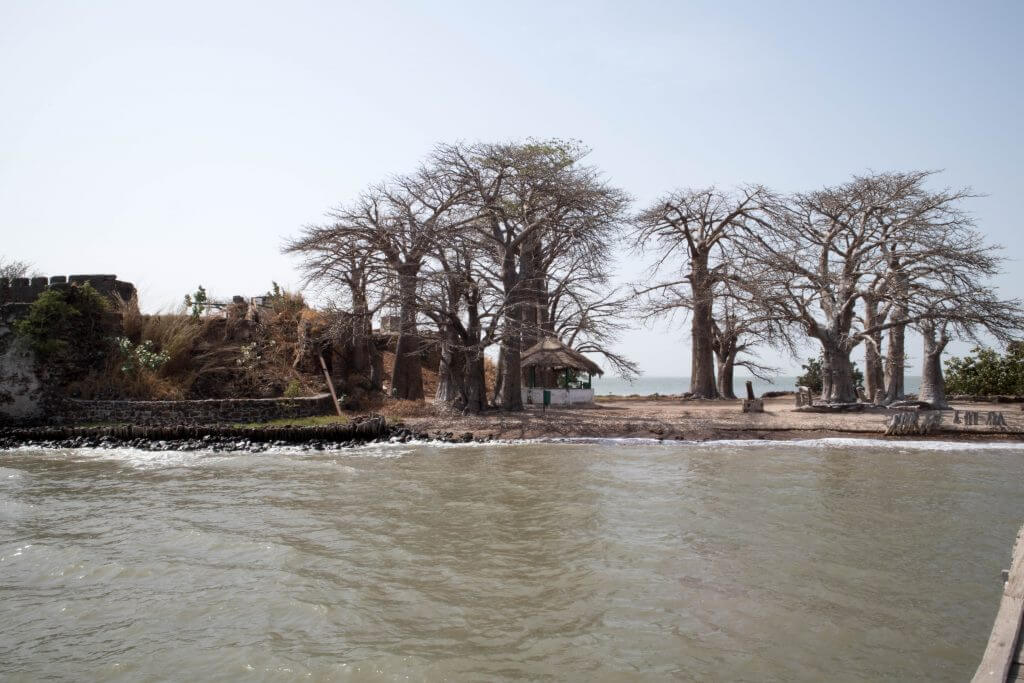 RUINS OF JAMES ISLAND AND THE NEVER AGAIN STATUE
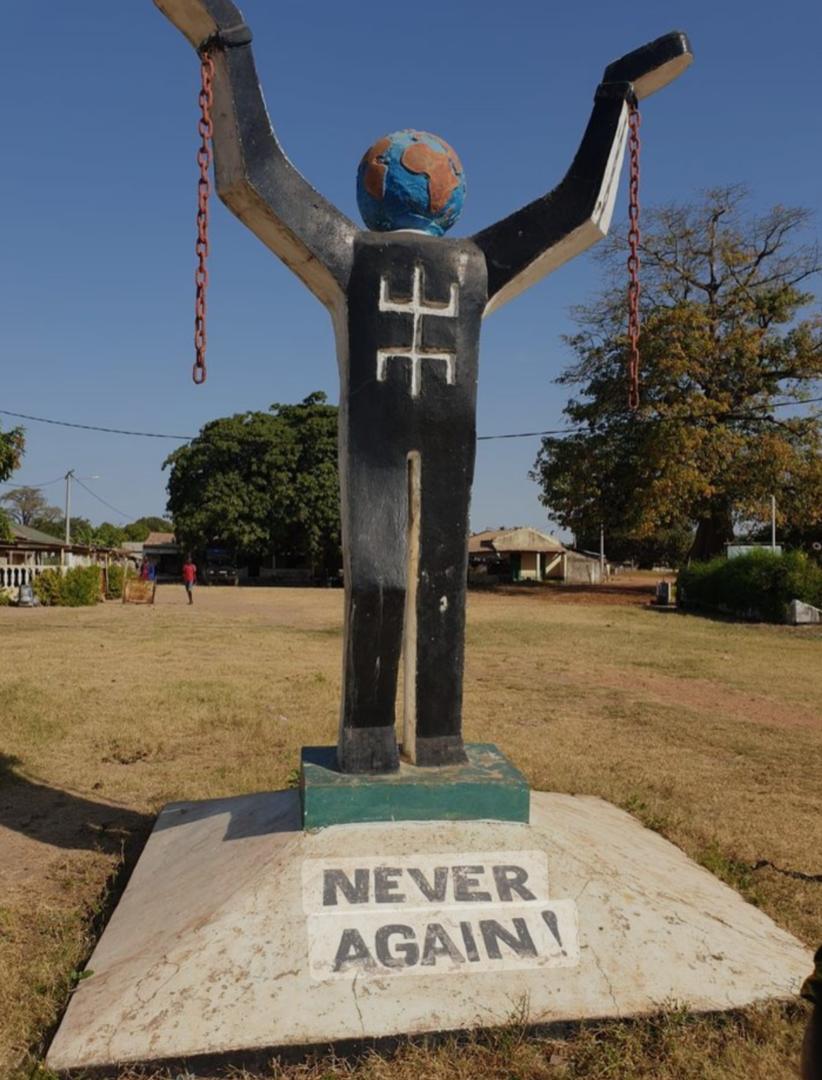 ROOTS
In 1976, the  novel “Roots”, written by the African-American writer Alex Haley WAS PUBLUSHED.

 There have been disputes over Haley’s claims of descendancy and his account of  Kunta Kinte’s life
ROOTS
Haley was forced to settle a plagiarism suit out of court. 
Kunta Kinte’s story hit a nerve on both the West African and American coast
https://youtu.be/airEw5tG9eo?si=V6R3CO7ZWDpqcG5n
conclusion
Many are with the conviction that’ ROOTS’ – the book and mini series  are historical fiction, and not documented fact.
REFERENCES
Winkle, T. A., & Lightfoot, D. R. (2014). Landscape of the slave trade in Senegal and The Gambia. Focus on Geography, 57, 14-23
Gijanto, L. (2011). Competing narratives: Tensions between diaspora tourism and the Atlantic past in The Gambia. Journal of Heritage Tourism, 6(4), 305-318.
Kroot, M. V., & Gokee, C. (2018). Histories and material manifestations of slavery in the Upper Gambia River region: Preliminary results of the Bandafassi Regional Archaeological Project. Journal of African Diaspora Archaeology and Heritage, 7(2), 74-104. https://doi.org/10.1080/21619441.2019.1589712
Thornton, J. (2017). Historical truth and fiction in the life of Kunta Kinte. Transition, 122, 47-63. Indiana University Press on behalf of the Hutchins Center for African and African American Research at Harvard University.